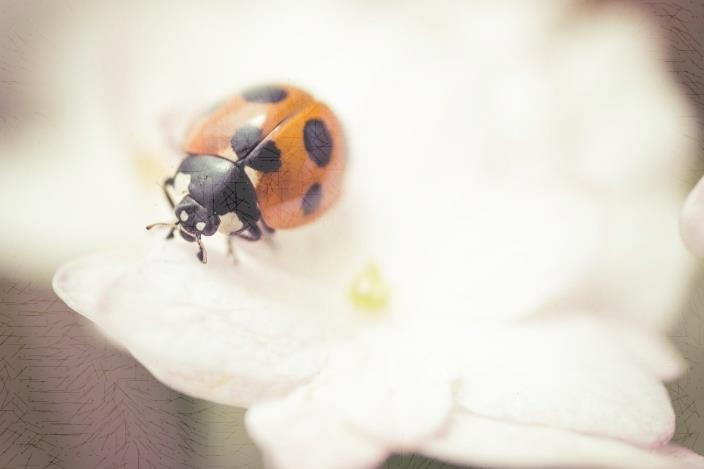 Заголовок слайда
Подзаголовок  слайда
[Speaker Notes: Титульный слайд]
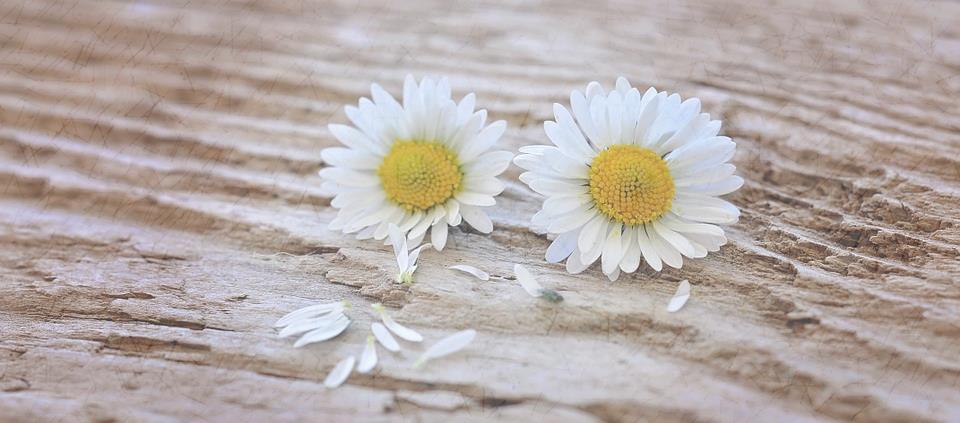 Заголовок   слайда
Текст   слайда
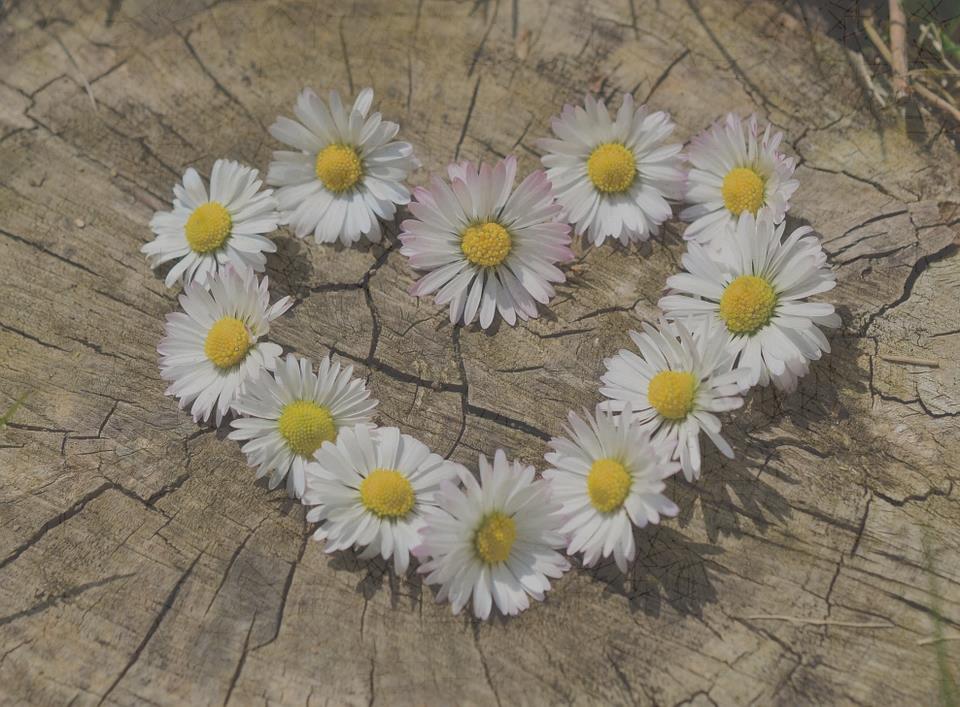 Заголовок  слайда
Текст  слайда
Текст   слайда
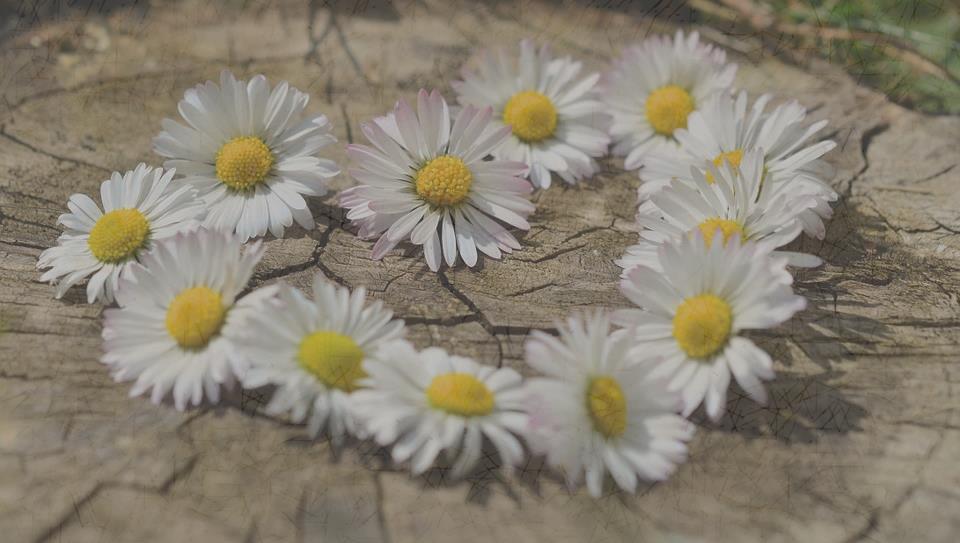 Текст  слайда
Заголовок  слайда
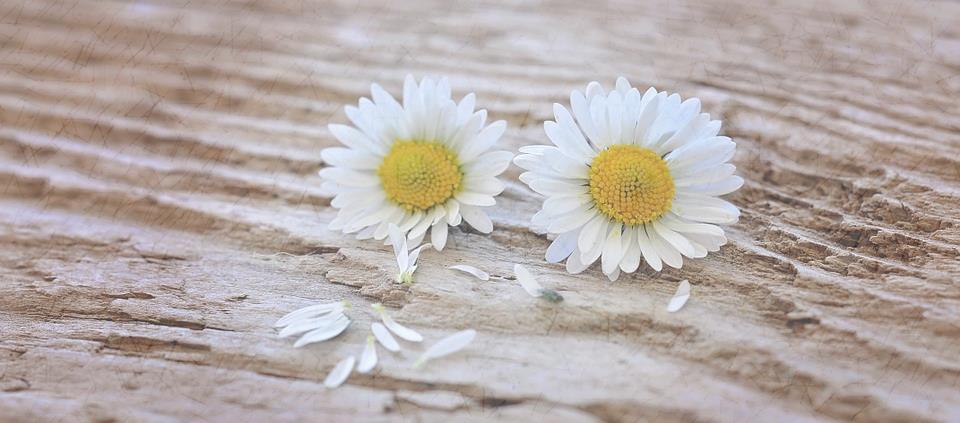 Текст  слайда
Заголовок  слайда
Текст  слайда
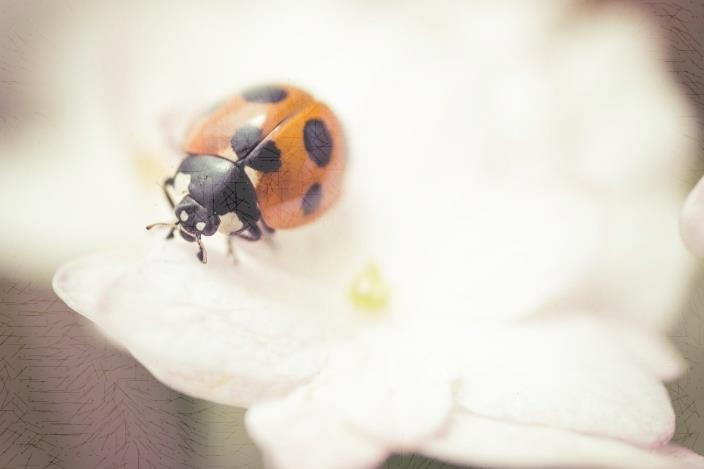 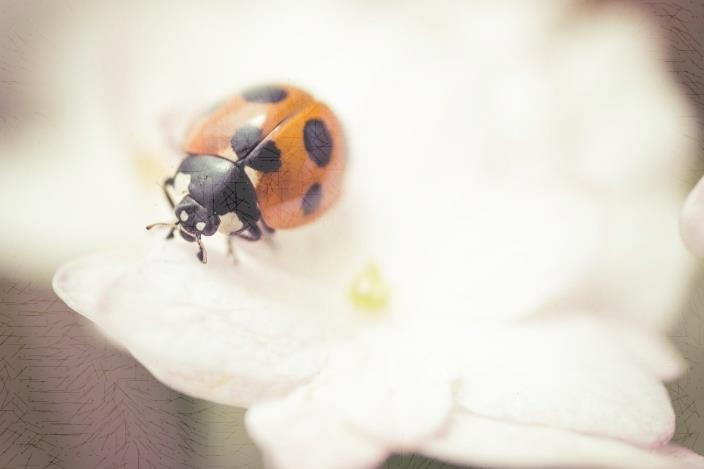 Заголовок   слайда
Текст  слайда                      Текст  слайда
При  создании  шаблона  использовались   изображения с  : https://pixabay.com/ru/%D1%86%D0%B2%D0%B5%D1%82%D1%8B-%D0%BC%D0%B0%D1%80%D0%B3%D0%B0%D1%80%D0%B8%D1%82%D0%BA%D0%B0-%D0%B1%D0%B5%D0%BB%D0%BE-%D0%B6%D0%B5%D0%BB%D1%82%D1%8B%D0%B9-747345/https://pixabay.com/ru/%D0%BC%D0%B0%D1%80%D0%B3%D0%B0%D1%80%D0%B8%D1%82%D0%BA%D0%B0-%D1%81%D0%B5%D1%80%D0%B4%D1%86%D0%B5-%D1%86%D0%B2%D0%B5%D1%82%D1%8B-712898/https://pixabay.com/ru/%D0%BC%D0%B0%D1%80%D0%B3%D0%B0%D1%80%D0%B8%D1%82%D0%BA%D0%B0-%D1%81%D0%B5%D1%80%D0%B4%D1%86%D0%B5-%D1%86%D0%B2%D0%B5%D1%82%D1%8B-712892/https://pixabay.com/ru/%D1%81%D1%83%D1%89%D0%B5%D1%81%D1%82%D0%B2%D0%B0-%D0%BF%D1%80%D0%B8%D1%80%D0%BE%D0%B4%D0%BD%D1%8B%D0%B5-%D1%86%D0%B2%D0%B5%D1%82%D1%8B-%D0%BD%D0%B0%D1%81%D0%B5%D0%BA%D0%BE%D0%BC%D0%BE%D0%B5-1197766/
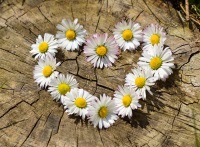